Project #9: Investigating User Benefits and Risks Associated with IoT useREU Student: Kaley Brindisi Graduate mentor: Karla Badillo-Urquiola Faculty Mentor(s): Dr. Wisniewski
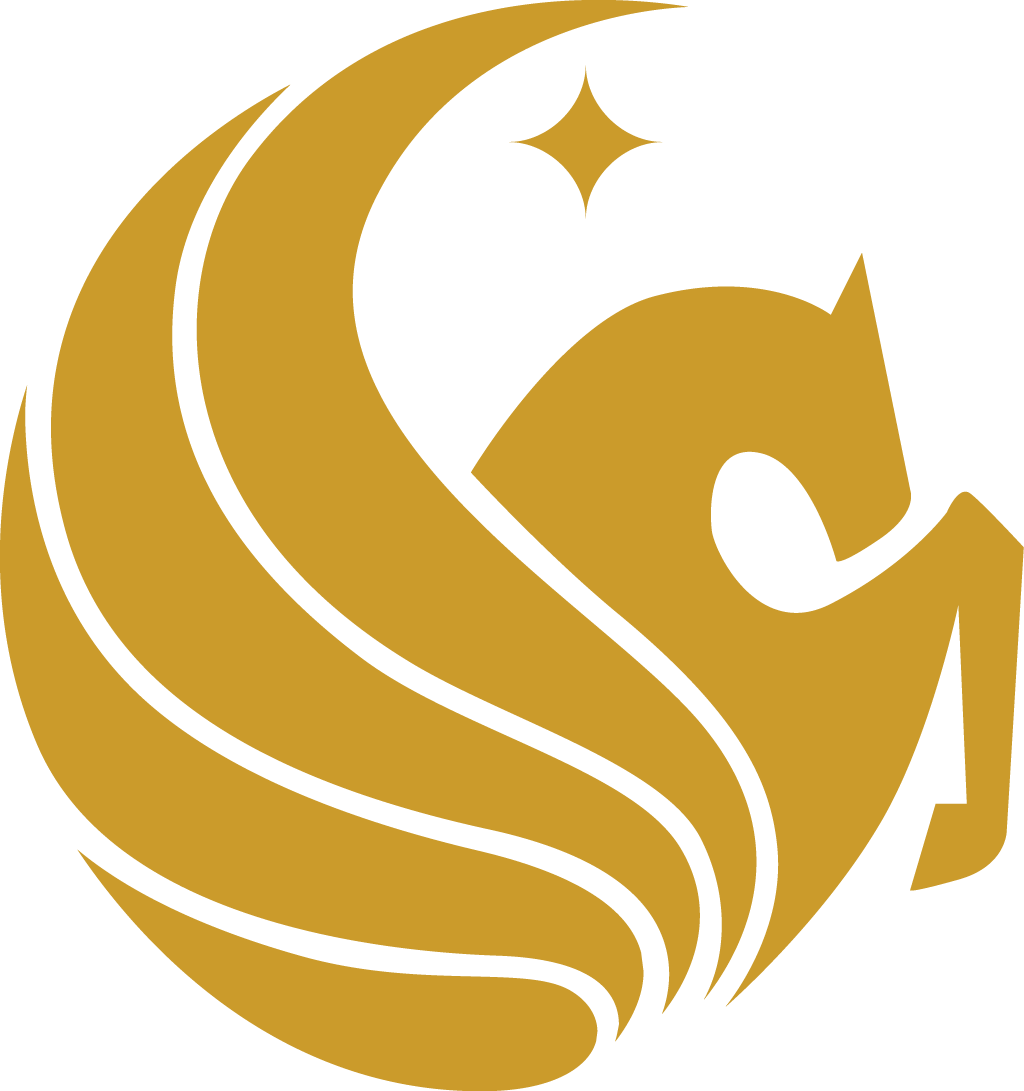 Week 1 (May 14- May 21 2018)
Accomplishments:
Completed CITI Training online (required because my research involves human participants)
Met with Faculty and Graduate mentors to learn about the project/ research
Started learning about the Swift language used in iOS app development
Created tentative schedule for the next 9 weeks 
Set up weekly work sessions for group work and meetings for project updates 
Began researching security risks/concerns associated with IoT device usage 
Problems & Solutions: 
No NID account so I cannot obtain an iRIS account- needed for my project 
Haven’t worked with Swift computer language before- will continue to research and learn about the language 
Plans for next week:
Continue to work on developing and fixing the app for Android and iOS
Continue research on security risks/ concerns with IoT devices 
Get access for iRIS account
Research the differences between the technical implementations between the two platforms
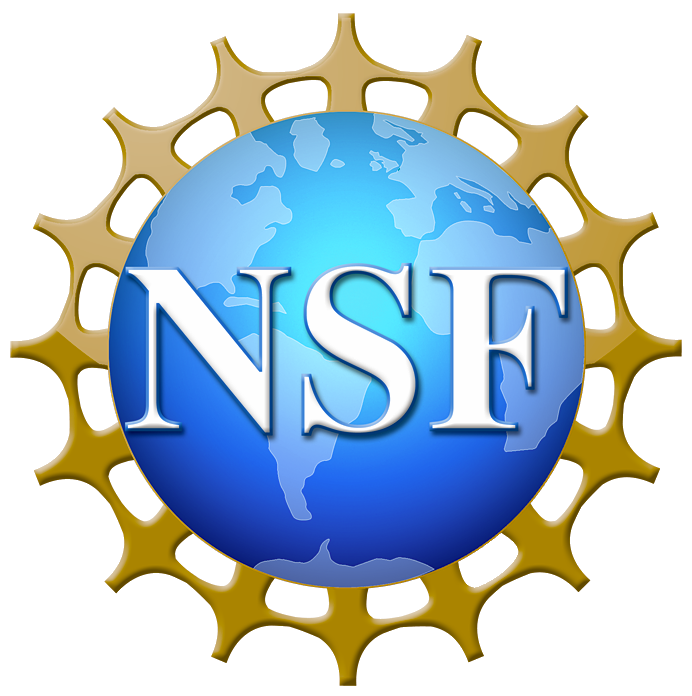 NSF REU Research Experience on Internet of Things 2018